The Australian Energy Regulator
Expenditure Forecast Assessment Guideline
Category analysis
Connections and Customer Driven Works
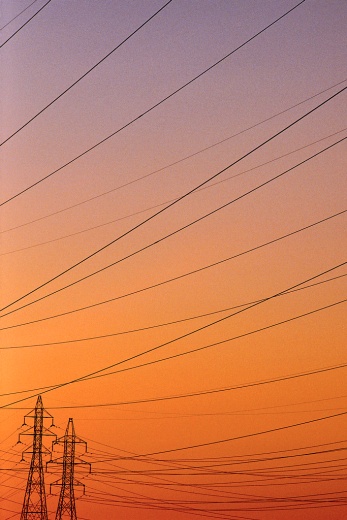 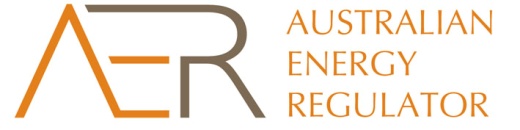 Agenda
1:00 -	Introductions and recap of past workshops
1:15 - 	Connections and customer driven works 			definitions (what is in versus out)
1: 45 - 	Forecasting connections & Unit cost estimation 		(including price books)
3:25 - 	Break
3:35 - 	Key areas of difference across DNSPs and 			further areas for normalisation of data
4:25 - 	Summary & next steps
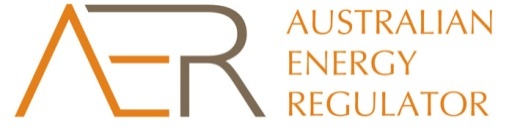 Where are we today?
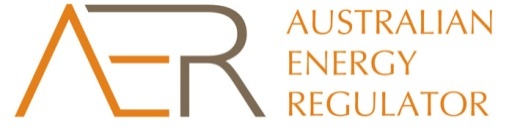 Objectives for today
Recap current arrangements
Discuss potential standardised categorisations that better align with cost and allow standardised data to facilitate:
Connection and customer work forecasts
Unit cost estimation
Benchmarking across businesses
Discuss other firm specific normalisation
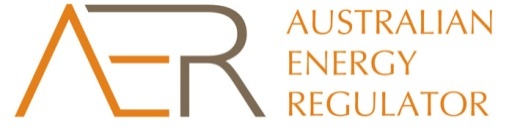 Recap
Category analysis
Focus on activities and unit rates
Activity units per volume unit
Cost per activity unit
Historical trends 
Benchmarking
Requires expenditure & volumes data
Requires standardised cost categories better aligned to cost drivers
May requires normalisation for idiosyncratic factors
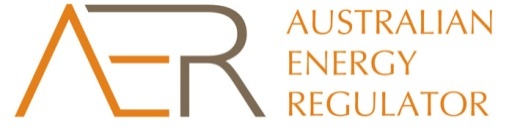 Dx – Customer connections - background
Currently limited consistency other than high level buckets such as: residential, commercial, rural etc
Annual reporting at a different level of aggregation to revenue proposals
Future process:
to the extent possible, a consistent national reporting framework used for reporting and revenue proposals
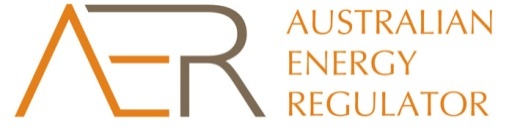 Dx – Forecasting connections and works - background
DNSPs propose new connections
customer categories 
gross and net new customers in each category
Unit costs per connection in each category
DNSPs propose customer driven works
Categories of works
Numbers in each category
Unit costs per category of work
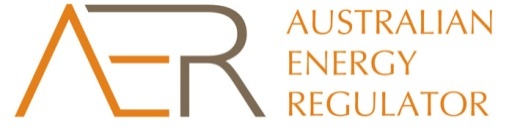 DX Forecasting connections – background - challenges
Major areas of choice in revenue proposals:
Customer buckets (residential, commercial, rural etc) and sub category cost buckets 
Estimates for customer connections (historical data, population growth, gsp etc)
Estimates of unit costs
AER current assessment
Customer category forecasts
Unit cost estimates
Currently predominantly use a revealed cost (firm specific) approach
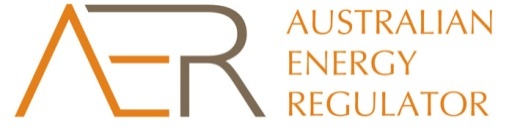 Forecasting connections – potential improvements
Consistent (and standardised) data:
connections through time (in line with standardised categories and sub categories)
Identification of drivers of numbers:
 population, GSP etc
	Ideally, anyone should be able to reasonably accurately estimate forecast numbers from the publically reported data (predictability)
Volume data must match unit cost data
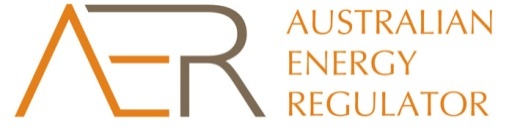 Some key issues
Contestability
Standard control versus alternative control services
Gross costs and contributions
Connections v connections & extensions v connection & extension & augmentation
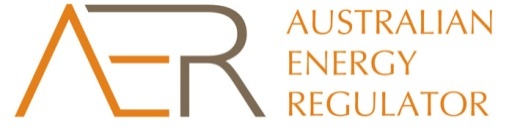 Customer Connections – Definitions
Categorisation considerations:
Alignment with cost drivers
Allows for accurate and unbiased forecasting  of both volumes and unit costs
Materiality and simplicity (but still sufficient detail/categorisation for key normalisations)
Hierarchy and identifying key sub categories
Consistency/standardisation that facilitates:
Effective and predictable benchmarking 
Effective and predictable assessment of revenue proposals
Efficient single data set collection usable for all regulatory purposes (including Repex and Augex modelling)
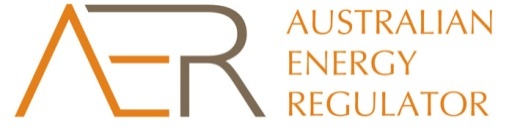 Possible nationally consistent framework -definitions (cont)
Definitions should be:
Clear 
Identify what is driving works/components of work 
To the extent possible be consistent with defined terms in law (to avoid confusion)
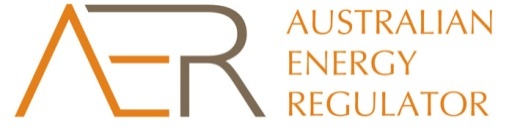 Customer Connections – Definition (cont)
What drives cost and predictability
Customer type 
New versus replacement?
Underground or overhead 
Voltage level and/or other network classification?
Connection and/or extension and/or augement
Expected peak demand 
Other (e.g. Load growth)?
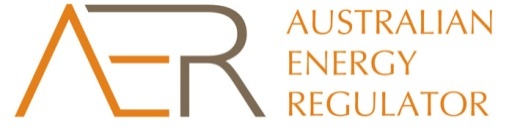 Customer Connections – Definition (cont)
How do DNSPs currently categorise (for internal cost benchmarking)?
Connections
Customer driven works
What input elements are recorded to understand work elements & costs for different categories of work?
What inputs are recorded/material (labour, vehicles, material etc)?
How are inputs adjusted through time
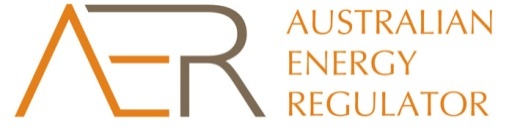 Customer Connections – Customer type
What are the appropriate categories?
Residential?
Commercial?
Industrial?
Rural?
Other?
Are there better proxies for forecasting/reporting?
Are there better proxies for cost (noting other categories to be discussed)?
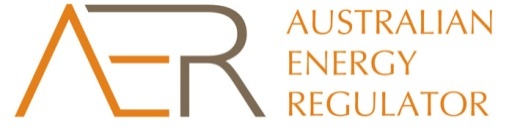 Customer Connections – new versus replacement
How does this alter costs for DNSPs
Is this material - does replacement reflect a different cost structure?
Likely to require reporting of both anyway to estimate units and costs associated with both gross and net connections
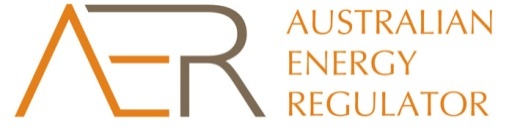 Customer Connections – Underground verus overhead
Is this is a key cost driver
Any other better categorisation?
Are two categories (combined with other sub classifications such as voltage or network level) sufficient?
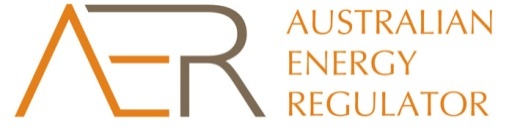 Customer Connections – voltage level  or other categorisation
Are voltage and/or network level appropriate categorisation for picking up cost drivers?
Are voltage and network level substitutes or do they combined provide more information?
Are there better/ more cost reflective network layer classifications?
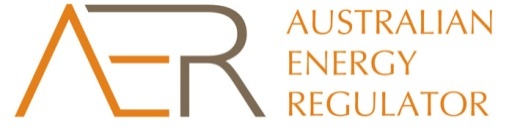 Customer Connections – connect and/or extend and/or augment
Are these reasonable service cost building blocks? 
Are there better ones?
How would a DNSP build up a quote for different works?
How does a DNSP feed new connection extension and/or augmentation into the broader planning process (and determine extra network benefit work to be done)
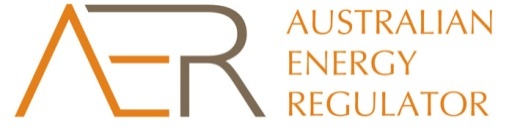 Customer Connections – peak (and/or average) demand
Is this a proxy for cost (even if highly averaged)?
May require collection irrespective to feed into
Estimation of required augmentation and unit cost estimation for project
Feed into overall demand estimation
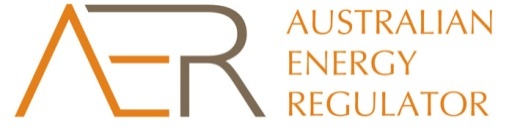 Customer Connections – other important factors that drive costs?
Other categorisations for connections
Categorisations for customer driven works
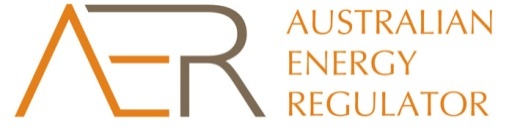 Possible nationally consistent framework -definitions
New connection – service 
Sub-categorised by overhead and underground connections
Sub-sub-categorised by voltage level of supply
New connection – extension
Sub-categorised by network segment New connection – augmentation – capacity-related
Sub-categorised by network segment
Sub-sub-categorised by network density/location 
Also sub-categorised by demand management, embedded generation and other activities
New connection – augmentation – not capacity-related
Sub-categorised by demand management, embedded generation and other activities
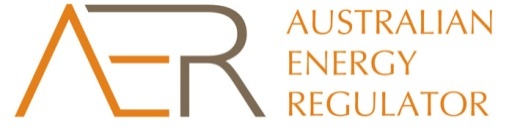 Dx Forecasting & est unit costs potential improvements
Standardised categories and sub categories
Sub categories should pick up many firm specific cost drivers
Costs for each (standardised) category reported in (standardised) unit cost building blocks (assets components, labour etc)
Sufficient detail for all Regulatory purposes
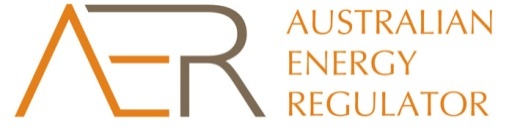 Further normalisation
Identify other ther factors requiring normalisation/idiosyncratic 
Climate, location, etc
Place onus on business for justification
What else (not yet identified) drives unit and/or project/category costs?
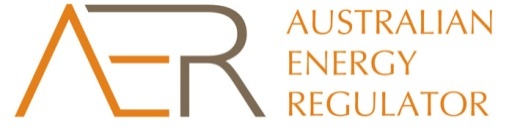 Next steps
If you require more slides, right click on a slide to the left and select “Duplicate Slide” to keep the same format.
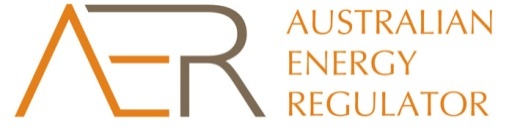